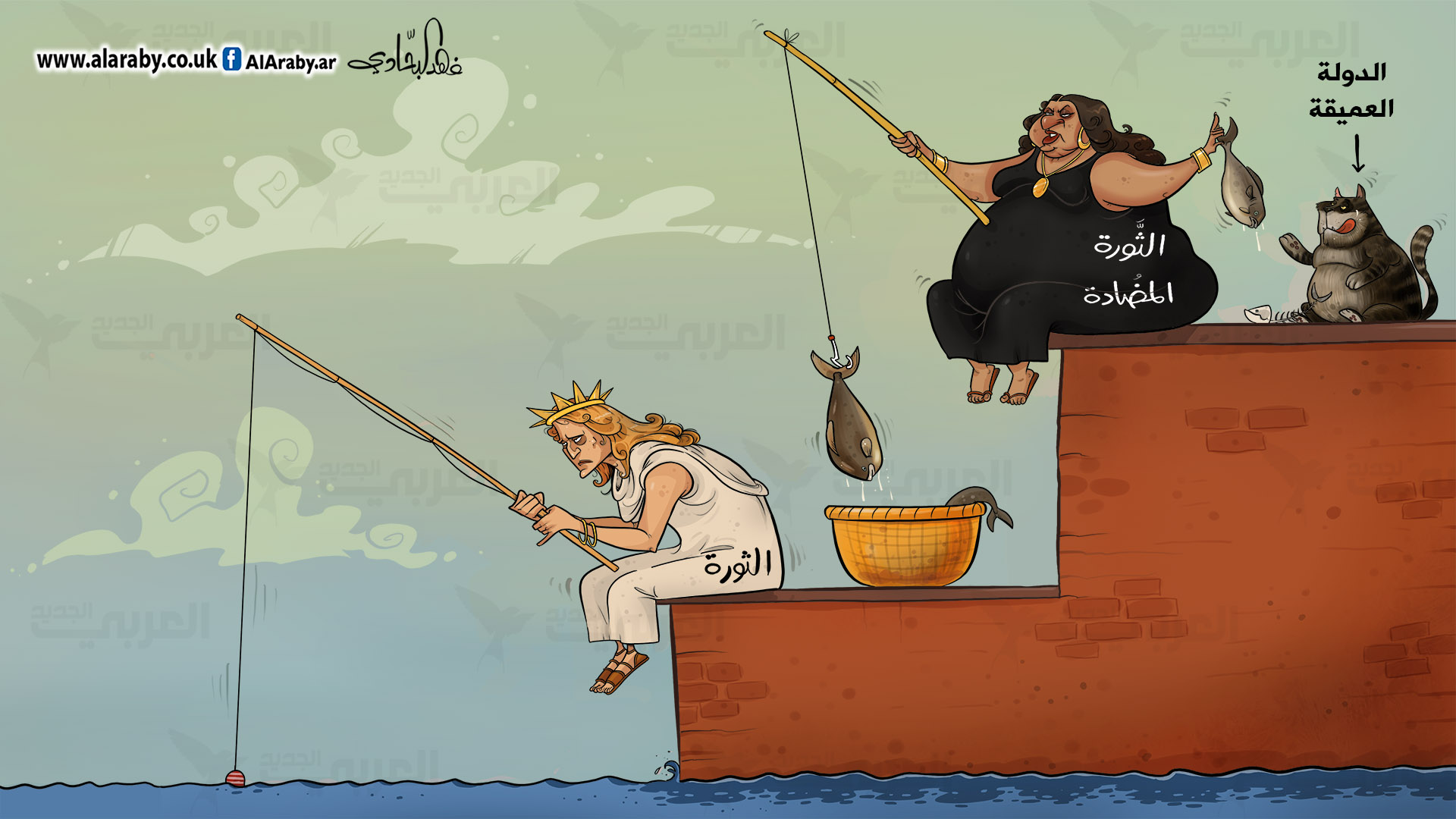 ماذا نقصد بآليات الإصلاح المؤسساتي؟
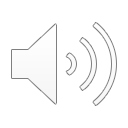 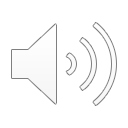 الصعوبات القانونية والعملية التي تواجه مختلف آليات الإصلاح المؤسساتي وموقف القانون الدولي الحديث منها
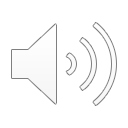